Муниципальное дошкольное образовательное учреждение«Детский сад  № 53 «Елочка»
Педагогический проект
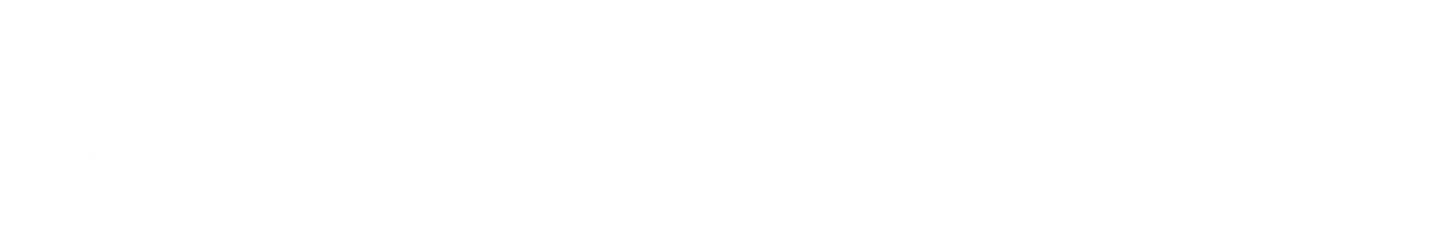 Разработан
воспитателем
О. В. Шелудяковой
Паспорт проекта
Вид проекта:
групповой, 
долгосрочный

 Адресная группа: 
 дети 6-7 лет

Проект реализуется по трем направлениям:
совместная деятельность с детьми
взаимодействие с родителями
взаимодействие с педагогами 

 Сроки реализации проекта: 
сентябрь 2013 г. – апрель 2014 г.
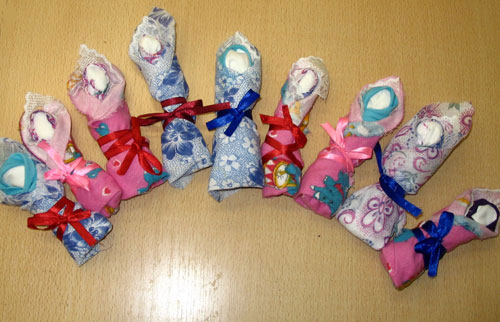 Актуальность проекта
1. Возрождение интереса к истории русского народа, к его культуре, традициям, обычаям, быту. 
Игрушка для ребенка – помощник в исследовании мира, источник радости, мотив для игры. 
2. Кукла, изготовленная своими руками, позволяет ребенку получать правдивую информацию о мире,  создает условия для развития, оставляя возможность для самостоятельного творчества.
Реализация проекта преследует использование русской текстильной куклы как зримого посредника между прошлым и настоящим, миром детей и взрослых, как связующего звена в семейном общении и творчестве.
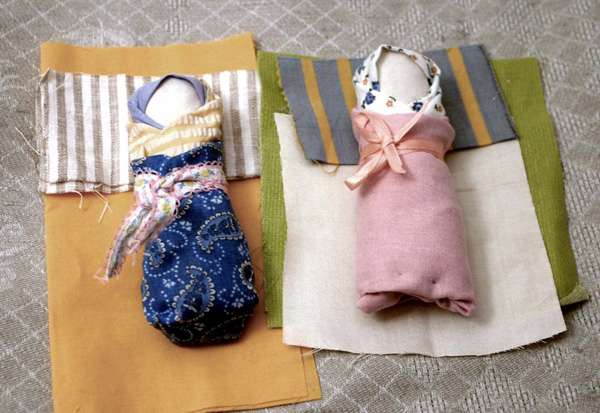 Новизна проекта
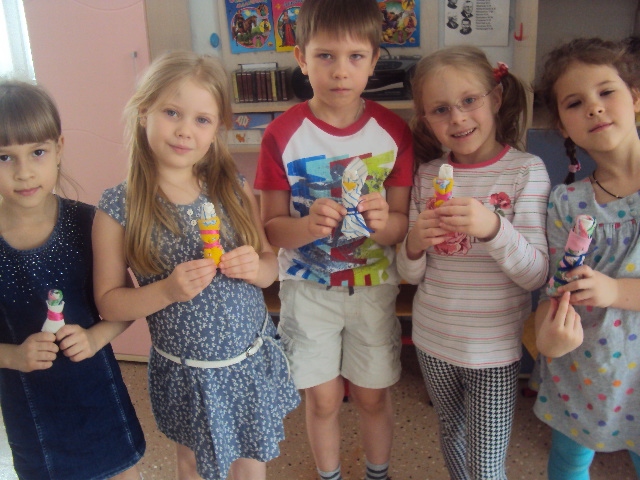 Новизна проекта заключается в организации особой образовательной среды группы, одним из обязательных компонентов которой являются элементы народного искусства. 
Организация интерактивного взаимодействия на основе использования народных традиций
Потенциал проекта позволит создать в образовательном учреждении мини-музей тряпичной куклы.
Цель проекта
Знакомство и приобщение детей к русской культуре, посредством изучения и изготовления народных кукол
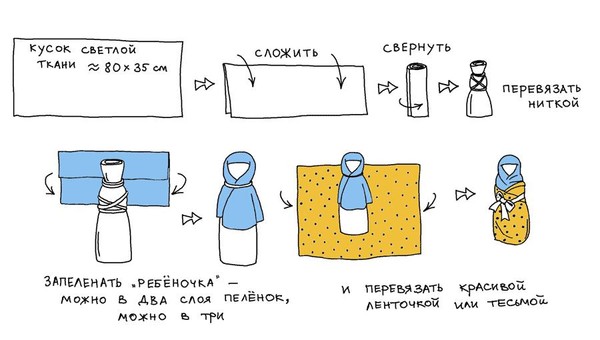 Задачи проекта
Знакомить детей с культурно-историческими традициями, видами народных кукол, технологией их изготовления, используемыми традиционными материалами 
Формировать у детей потребность получать новые знания об истории народного быта, стимулировать интерес к изучению народных традиций в декоративно-прикладном искусстве
Развивать интерес детей к ручным умениям в быту, посредством знакомства с историей традиционных русских ремесел – шитье, вышивание, ткачество, прядение 
Обогащать словарный запас, знакомить с новыми словами и их значениями: кукла-закрутка, кукла-пеленашка, оберег, лоскут, безликая кукла, фартук, нянюшка, рукодельница и т.д.
Стимулировать развитие коммуникативных навыков и дружелюбия
Формировать интерес родителей к народному творчеству, культурно-историческим традициям, их использованию в повседневной жизни
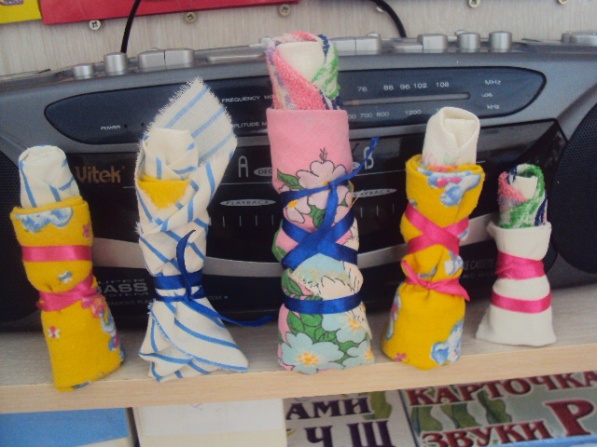 Способность творчества есть великий дар природы; акт творчества, в душе творящей, есть великое таинство; минута творчества есть минута великого священнодействия. Виссарион Григорьевич Белинский
« Дед Фелиции рассказывал внучке, что кукла не принадлежит к миру живых, но и к миру мертвых – тоже. Промежуток, грань, обоюдоострый нож. Поэтому кукле разрешено делать то, что запретно и для людей, и для вещей. Выходить за пределы ограничений, положенных материи. Объединять возможное с невозможным. Каким образом? – зависит от мастерства кукольника. »Генри Лайон Олди. Кукольных Дел мастер
Многие с детства знают сказку Афанасьева “Василиса Прекрасная”:
“В некотором царстве жил-был купец. Двенадцать лет жил он в супружестве и прижил только одну дочь, Василису Прекрасную. Когда мать скончалась, девочке было восемь лет. Умирая, купчиха призвала к себе дочку, вынула из-под одеяла куклу, отдала ей и сказала: ”Слушай, Василисушка! Помни и исполни мои последние слова. Я умираю и вместе с родительским благословением оставляю тебе вот эту куклу; береги ее всегда при себе и никому не показывай; а когда приключится тебе какое горе, дай ей поесть и спроси у нее совета. Покушает она и скажет тебе, чем помочь несчастью”…
Стратегия и механизм достижения цели
Осуществление проекта в рамках дополнительного образования
Формирование представлений о духовных истоках русского народа и его самобытности, умения по изготовлению кукол
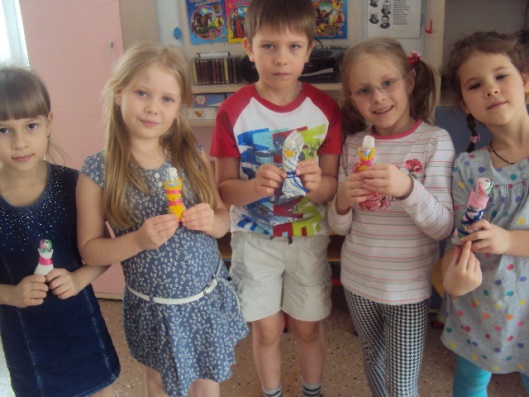 Создание условий для развития национального самосознания воспитанников, активизация
творческой деятельности, формирование универсальных компетентностей
Реорганизация развивающей среды в группе, насыщение фольклорными атрибутами, материалами для создания кукол
Сотворчество детей и взрослых
Формы реализации проекта
педагоги
дети
родители
организация семинаров и мастер-классов

выступление на педагогическом совете с  презентацией и проектом

организация выставок

методические рекомендации (по видам кукол, технологий изготовления и т. д.)

создание картотеки

оказание консультативной помощи в рамках консультативного пункта
совместная и самостоятельная конструктивная деятельность

 ознакомление с народными куклами и технологией их изготовления

творческая
 деятельность по изготовлению кукол

 участие в оформлении выставок
оказание помощи в построении развивающей среды группы

совместная творческая деятельность с детьми (родители – дети – педагог)

участие в оформлении выставок
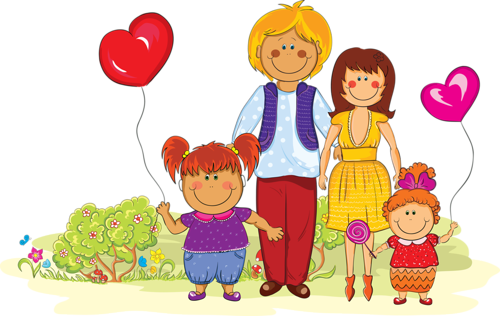 Результативность проекта
Начало реализации проекта
2
Критерии оценки:
 осознание цели деятельности и настойчивость в ее достижении;
 готовность доводить начатое дело до конца; 
 проявление эмоционально-положительного отношения к труду;
 адекватная оценка результатов деятельности;
 аккуратность, старательность, бережное отношение к средствам и продуктам труда
Критерии оценки:
 виды кукол
 способы изготовления
 правила изготовления
 традиционные русские ремёсла
 новые слова
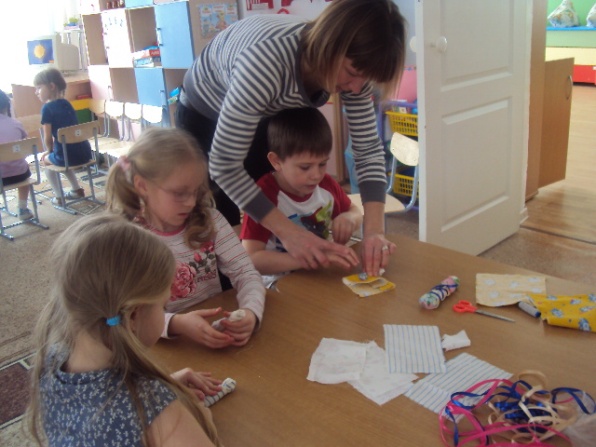 Результативность проекта
Завершение реализации проекта
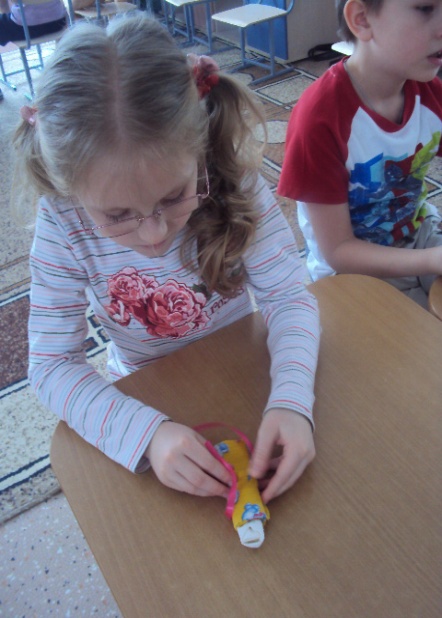 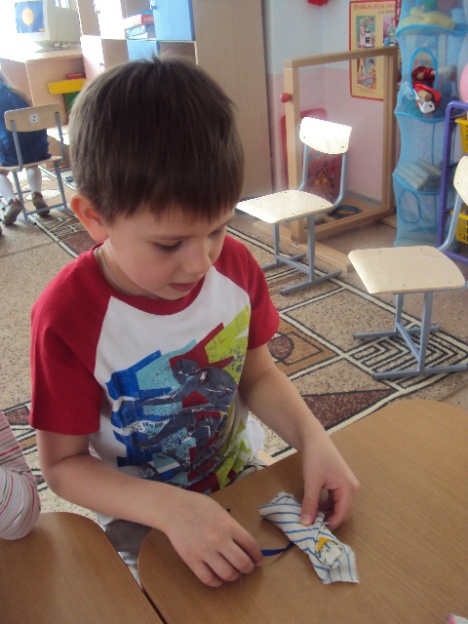 Результативность проекта
у детей сформированы знания о народной кукле, материалах, инструментах, необходимых для ее изготовления
 в группе создана развивающая среда, в которую включены элементы народных игр, материалы для создания игрушек
 в ходе проекта был создан уголок народной куклы
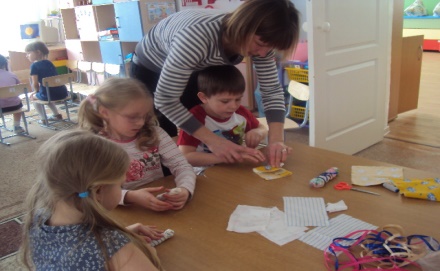 родители активно вовлечены в совместную с детьми познавательно – творческую деятельность, в образовательный процесс ДОУ
 было проведено соревнование по изготовлению народных кукол, в котором приняли 20 родителей из 22
 те родители, которые водят детей младшего возраста интересовались, будет ли  проводится  и с их детьми данная тема 
 сначала на мероприятиях, посвящённых народной кукле, присутствовало 30% родителей, а в конце проекта – 75%
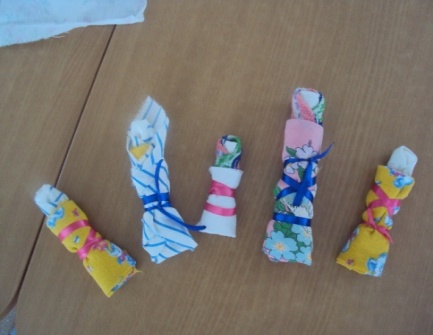 Методическое сопровождение проекта
Клиентов А. Народные промыслы. – Белый город, М, 2003
Нагель О.И.  Художественное лоскутное шитье. - М, 2000
Нагибина М.И. Чудеса из ткани своими руками. – Ярославль, 1997
Телегина В. Начальная школа-  №22 \ 97
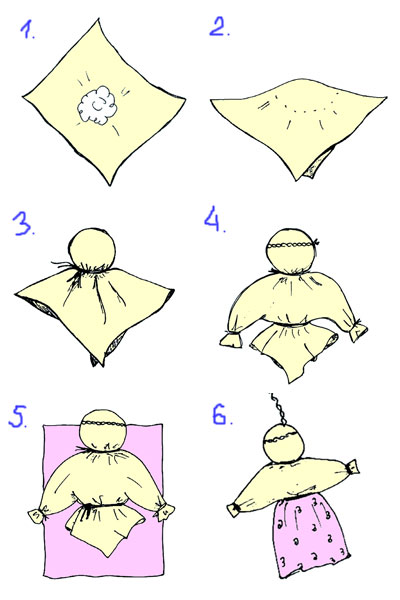 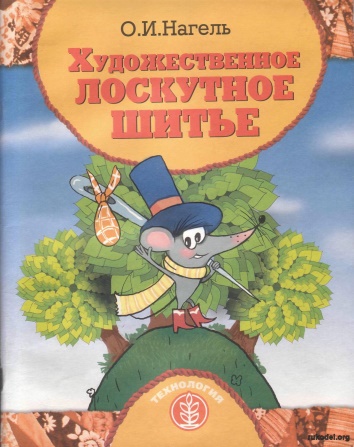 Использование ресурсов Интернет
http://www.rukukla.ru/article/trya/zakrutka.htm
http://www.openclass.ru/node/81317
http://www.karakyli.ru/2014/04/25/pelenashka-tryapichnaya-kukla/
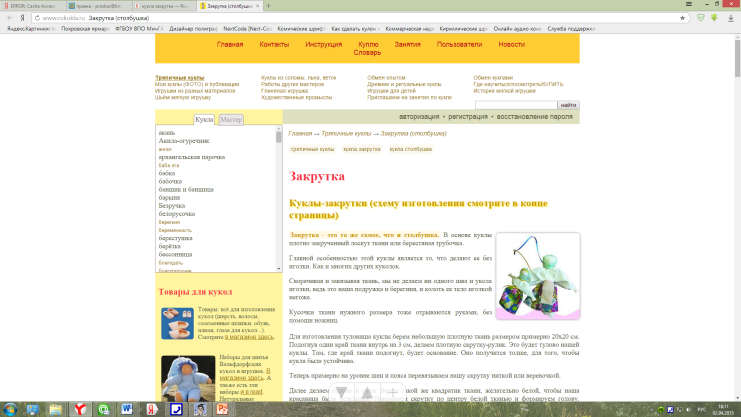 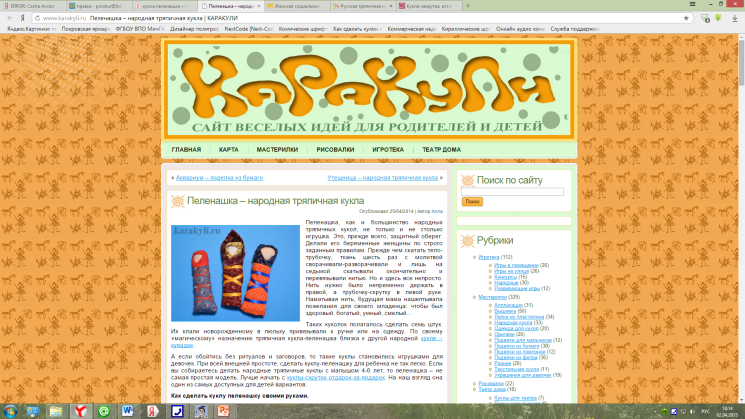 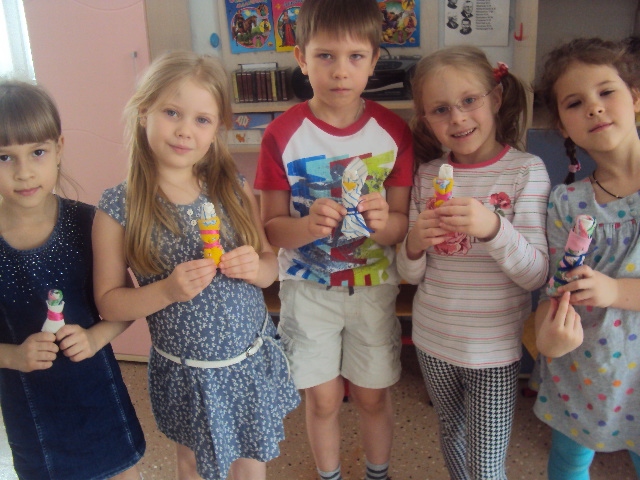 Наличие материалов в сети интернет